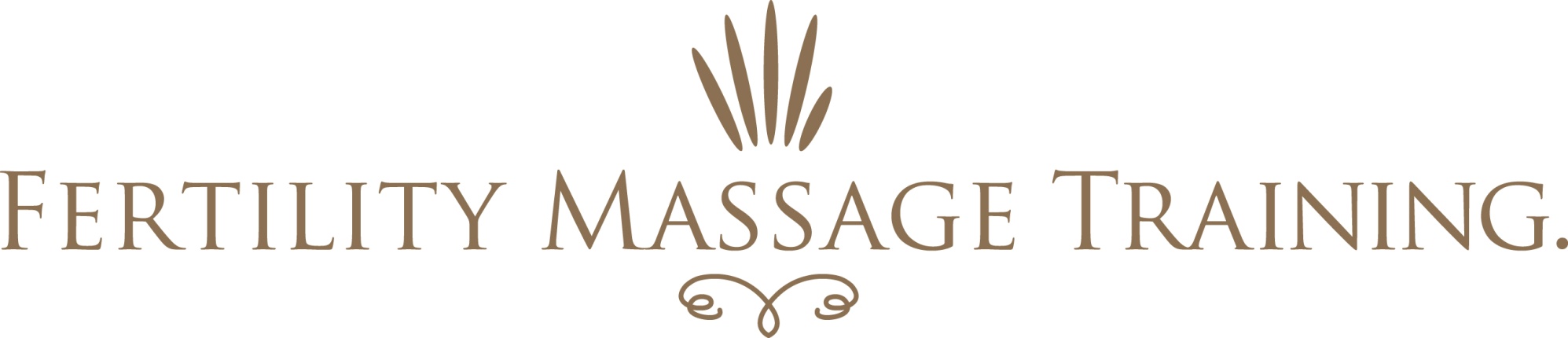 A&P
Clare Blake N.D.
Fertility Massage Therapy & Training
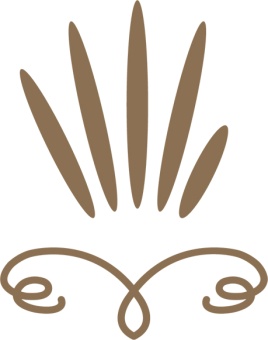 What’s in our Abdomen?
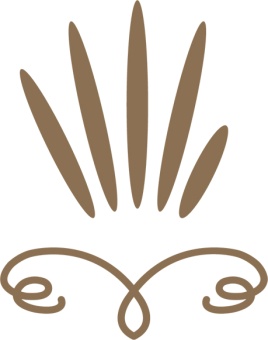 What’s in our Abdomen?
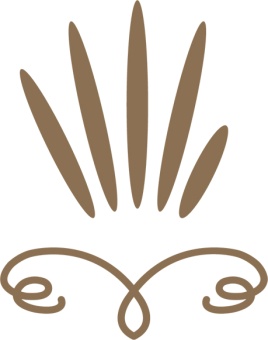 What’s in our Abdomen?
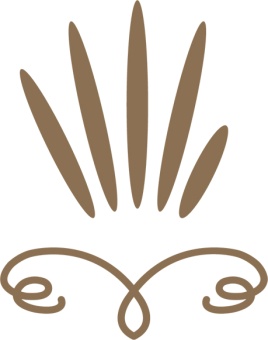 What’s in our Abdomen?
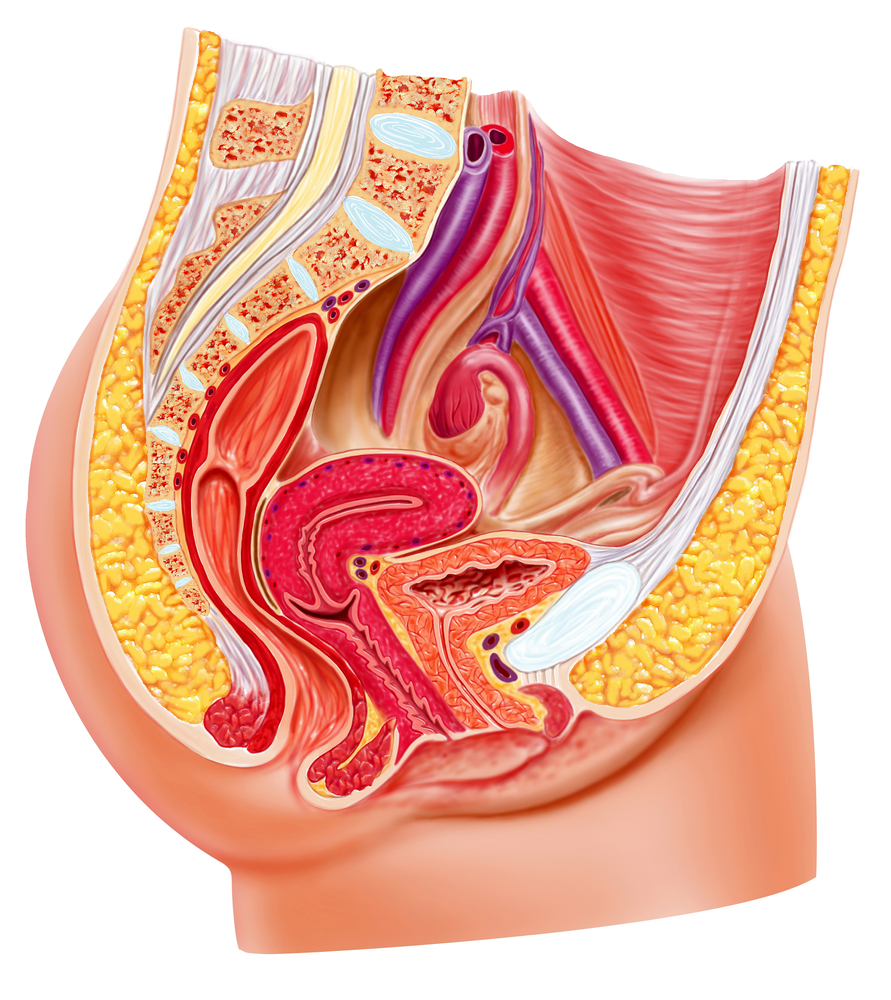 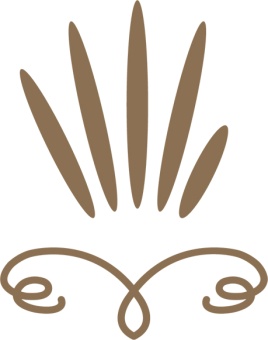 Womb
The Womb (Uterus) – Fundus (head), Body, Cervix (neck) and Os (opening to cervix) 
Is 3" (7.5cm) long x 2" (5cm) wide x 1" thick. 
Weighs from 1-2oz (non-menstruating)
2-4 oz (menstruating) 
8-1lb (menstruating with pathology)
Approx 20lbs (pregnant)
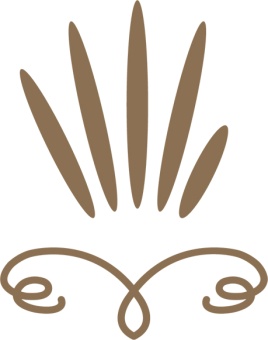 Ligaments
Broad ligaments – flat & wide completely surrounding the uterus front & back 
Round ligaments - 4-5in round cords.  Attached to the sides of the uterus, extending toward and thru the inguinal canal, finally attaching into the perineal fascia 
Cardinal ligament (Mackenrodt’s) – attached from the side of the cervix to the side of the pelvic wall. Supports both uterus and vagina and contains most of the uterine blood vessels 
 Uterosacral ligaments – from the 2/3 sacral bones to the side of the uterus.
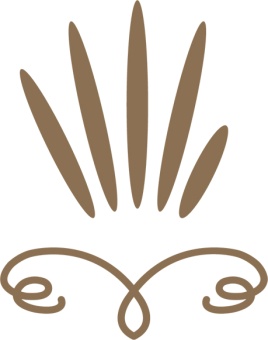 Reproductive Organs
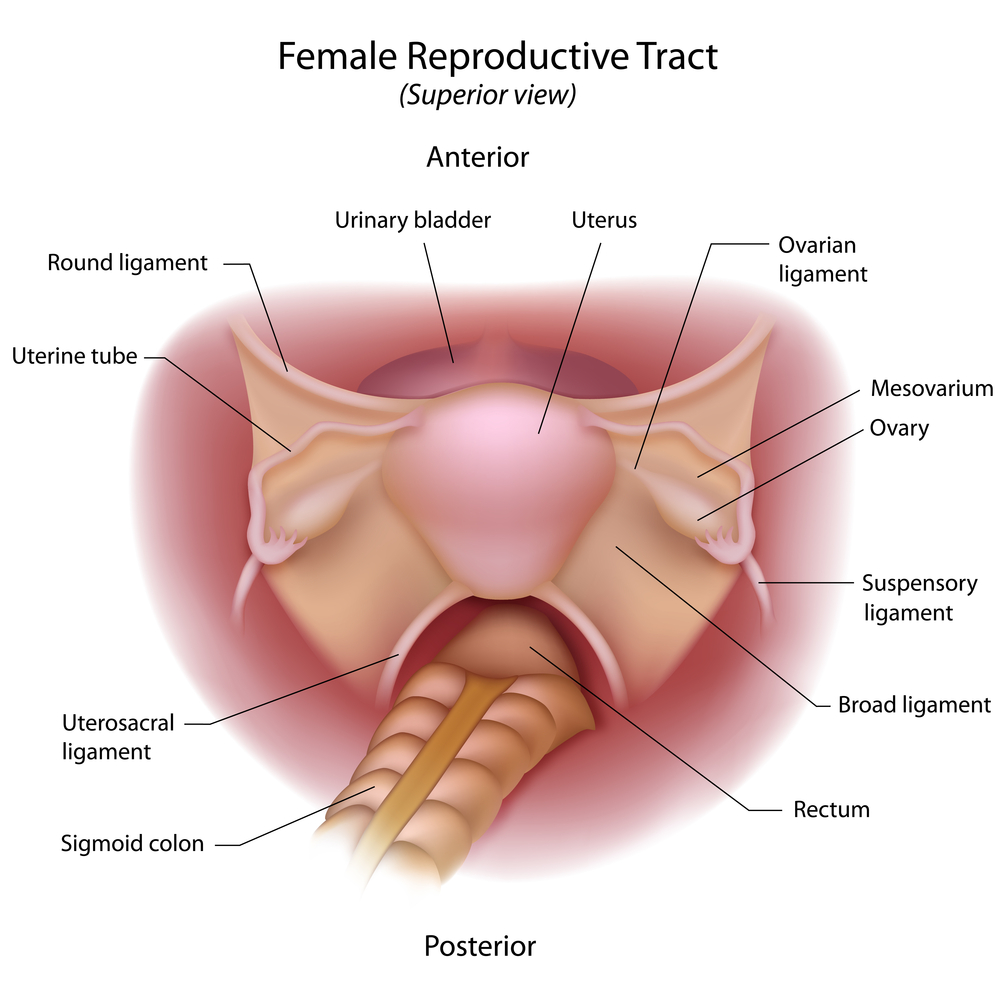 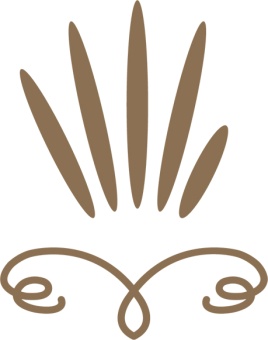 Womb Positions
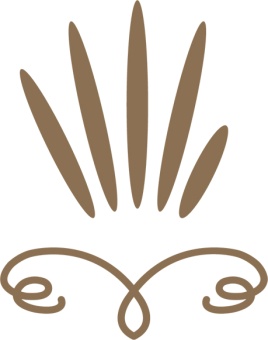 Womb Positions
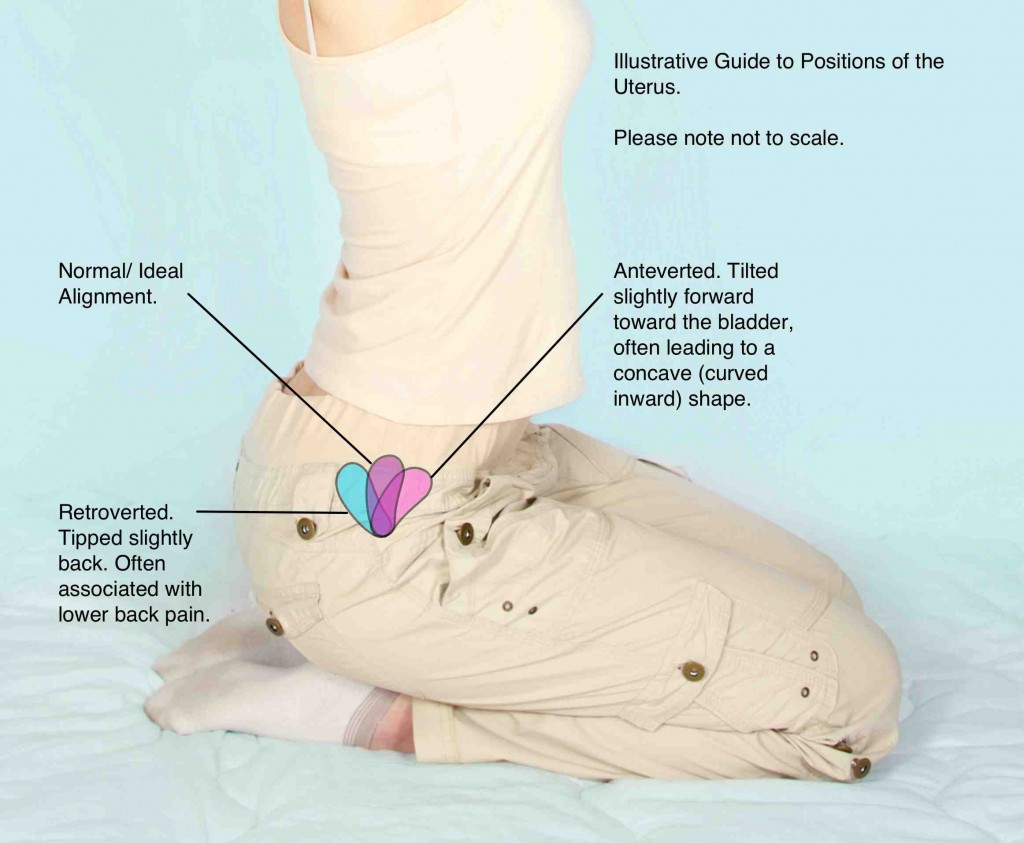 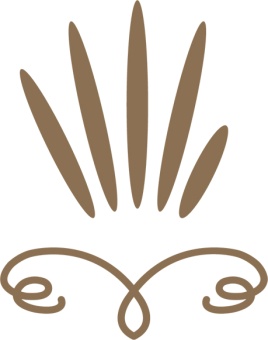 Blood & Nerve Supply
Womb only receives 5% blood flow
Supplied by arterial blood both from the uterine artery and the ovarian artery. 
Nerve supply
Sensory Nerves that supply the womb are from T11 and T12. 
Parasympathetic supply is from second, third and fourth sacral nerves
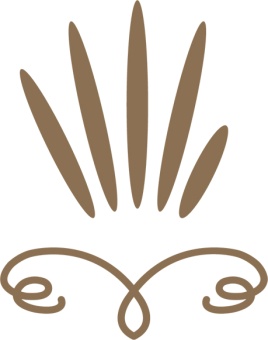 Ovaries
We have 2 ovaries the shape of an almond
Approx 3-5cms (depending on age/pathologies)
Normally, they sit just below the Fallopian tubes
Key roles
 to produce a mature egg for fertilisation
To produce Oestrogen & Progesterone
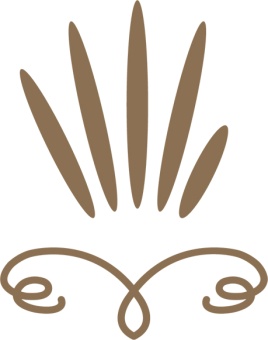 Ovaries
The ovaries are held in place by 2 ligaments: 

Suspensory ligament – attached
from the fallopian tubes to the back
of the pelvis. 

 Ovarian (Proper) ligament – 
attached from the mid part of the
vary to the side of the fundus
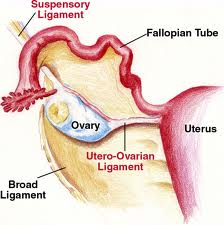 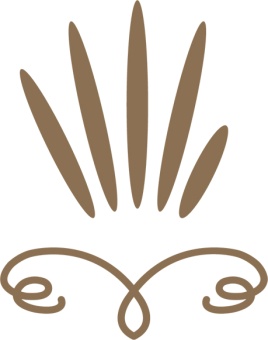 Fallopian Tubes
We have 2 fallopian tubes
Open ends, finger like – Fimbrae
Tubes lined with small hairs – Cilia

		Fascinating Fact

		They can Dance!
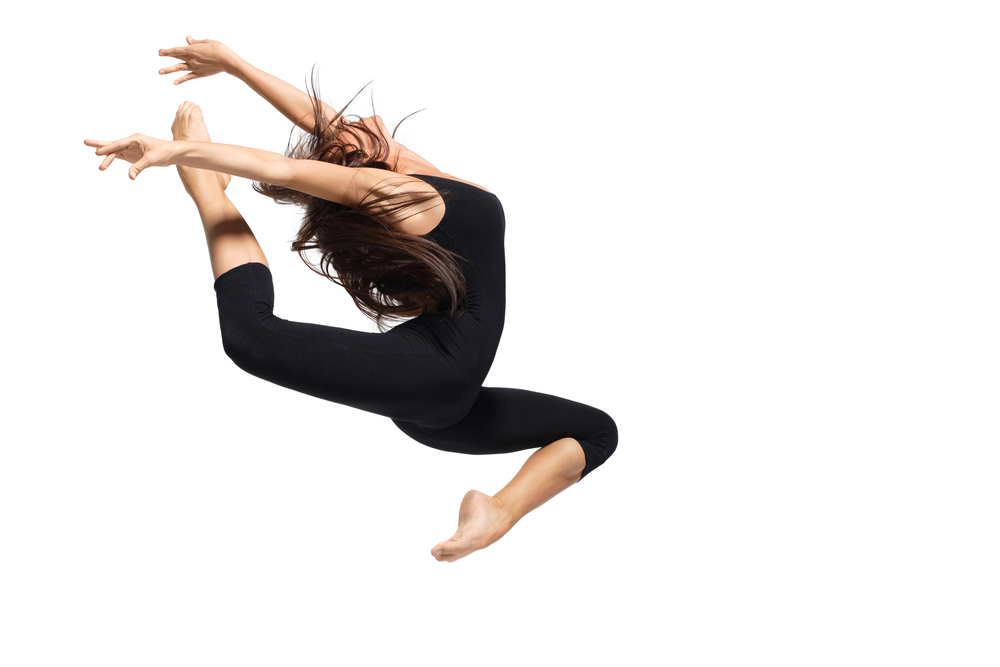 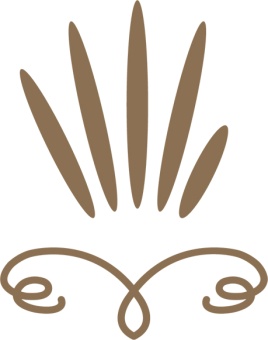 Fallopian Tubes
Key roles
 Fimbrae beat back and forth to help guide the egg into the fallopian tube. 
Cilia sweep the egg along 
the fallopian tube
Fertilisation takes place in 
the ampulla
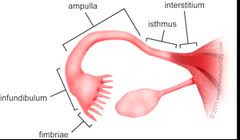 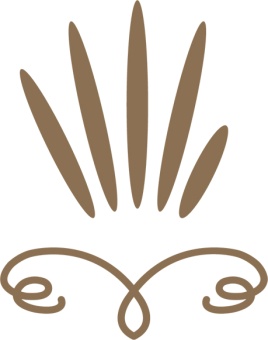 Reproductive, Digestive & Sacrum
Why do we need to treat 
all 3 for Fertility?